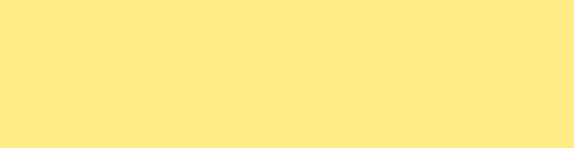 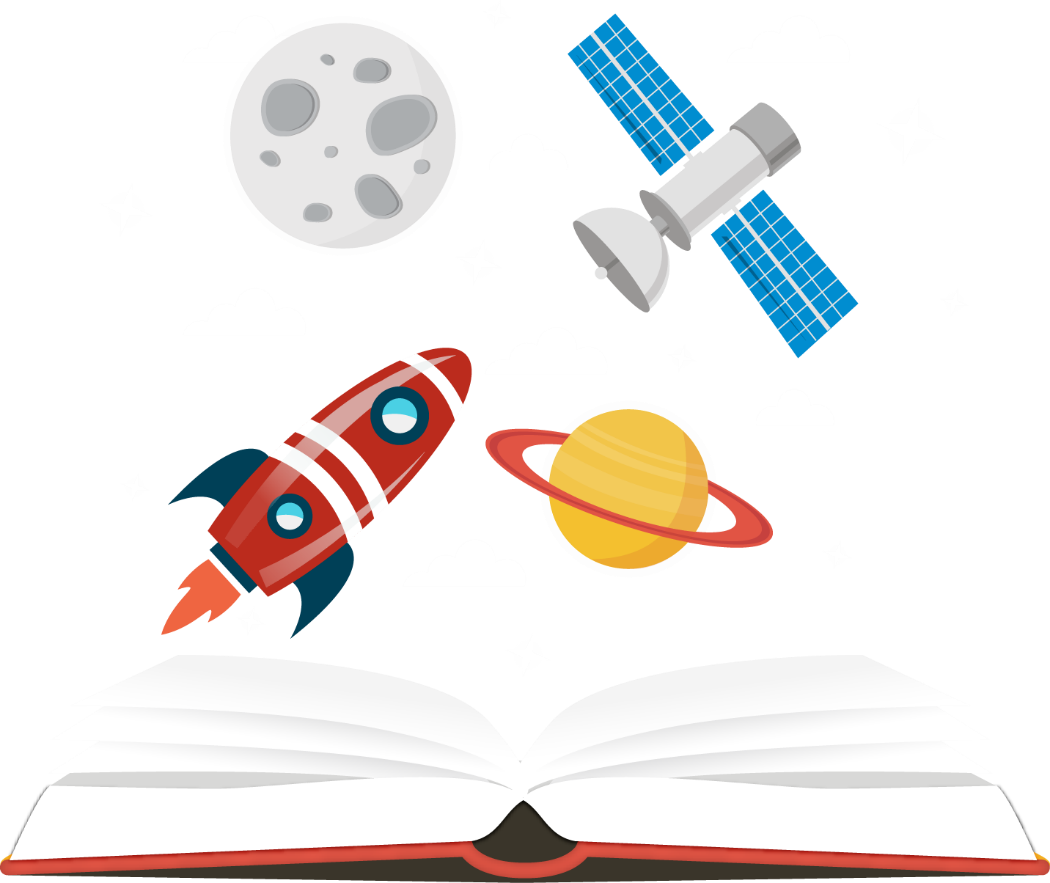 一元一次不等式
——第一课时
教学目标
回顾旧知
21cnjy.com
不等式的性质:
教学目标
新课讲解
21cnjy.com
不等号两边都是整式，只有一个未知数，未知数的次数都为1。
教学目标
新课讲解
不等号的两边都是整式，而且只含有一个未知数，未知数的最高次数是一次，这样的不等式叫做一元一次不等式
⑴只含有一个未知数
特点：
⑵未知数的次数是1
⑶含未知数的式子是整式
⑷不等式
教学目标
即时演练
21cnjy.com
2
1.若3xm-1-2＞1是关于x的一元一次不等式，则m=______．
根据题意m-1=1，解得m=2．
0
2.若（m-2）x|m-1|-3＞6是关于x的一元一次不等式，则m=______．
根据题意，得|m-1|=1且m-2≠0，解得，m=0．
√
有两个未知数
×
教学目标
新课讲解
21cnjy.com
能使不等式成立的未知数的值的全体叫不等式的解集，简称不等式的解。
例如：3x>30的解是x>10,表示大于10的实数的全体
不等式的解的形式：x>a(或x ≥ a)  x<a(或x ≤ a）
把x=10.1代入不等式3x>30,不等式成立吗？能否因此就说该不等式的解是x=10.1?
想一想
能成立，x=10.1只是不等式解集中的一个解，因此不能说是不等式的解
教学目标
新课讲解
例1：解下列不等式，并把解集在数轴上表示出来:
（1）4x<10
注意：不等式两边同除以一个负数，不等号方面要改变！
教学目标
归纳小结
21cnjy.com
解不等式注意事项：
1、解不等式就是利用不等式的基本性质，把不等式变形成：
“x＞a”(或“x≥a”), “x＜a”(或“x≤a”)

2、不等式的两边同乘以(或除以)同一个负数，不等号要改变方向。
教学目标
新课讲解
例2：解不等式7x-2≤9x+3,把解表示在   数轴上.并求出不等式的负整数解.
例2：解不等式7x-2≤9x+3,把解表示在   数轴上.并求出不等式的负整数解.
7x-2 ≤ 9x  +3
7x-9x≤3 +2
把不等式中的任何一项的符号改变后，从不等号的一边移到另一边，所得到的不等式仍成立。也就是说，在解不等式时，移项法则同样适用.
教学目标
巩固练习
1.若（m-2）x2m+1-1＞5是关于x的一元一次不等式，则该不等式的解集为____________．
2.若（m-4）x< 4-m的解集为X ＞-1 ，则m的取值范围是____________．
教学目标
拓展提升
如果关于x 的不等式（a+1）x<2的自然数解有且只有一个，试求a的取值范围。